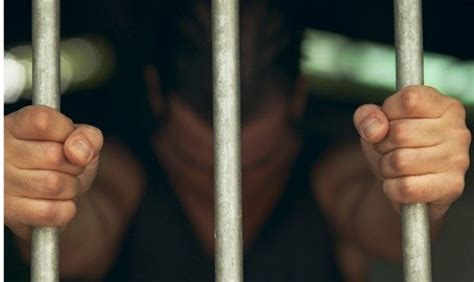 Traumatic Brain Injury, Substance Use, and Recidivism in Inmates
Rachel Taylor
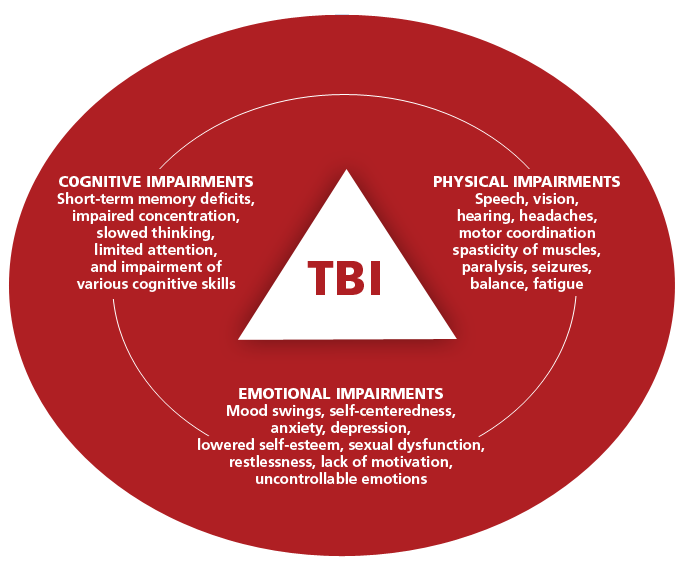 TBI Statistics
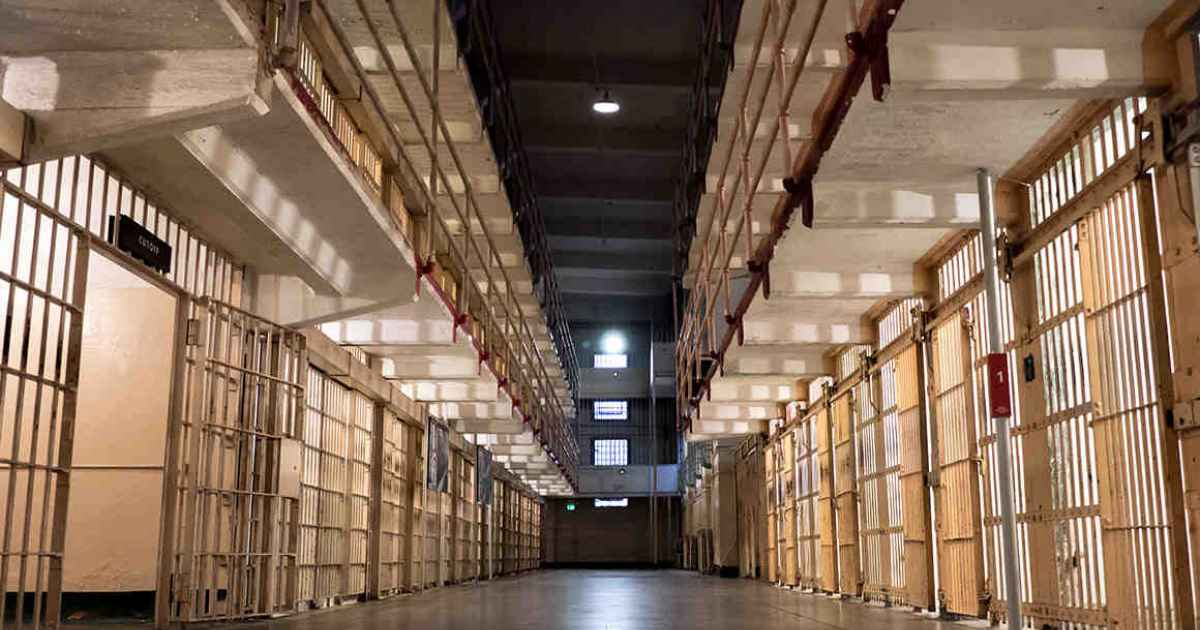 TBI in Prison
Prevalence 5x that of the general population
TBI linked to:
Aggression
Poor impulse control
Deficits in memory and attention
Increased risk of substance abuse
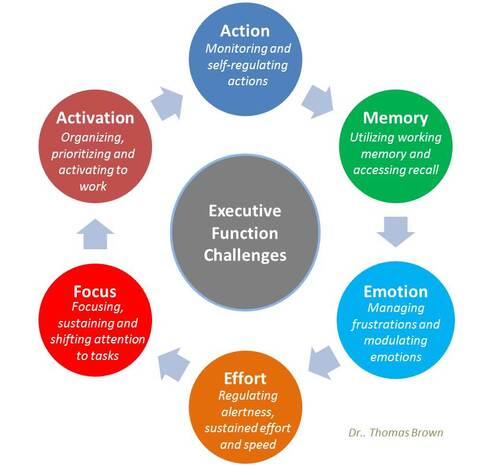 What is the relationship between TBI, substance use, and recidivism?
TBI in Inmates: 46%
Some estimates are significantly higher
TBI in General Population: 8.5%

Recidivism: Relapse into crime
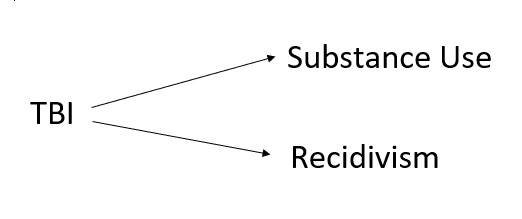 Increased IPV TBI in Inmates
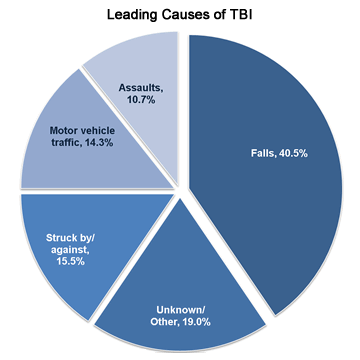 Higher likelihood of experiencing inter-personal violence
Incarcerated women:
Up to 90% have experienced IPV
2x more likely to have multiple TBIs
6x more likely to report violence-related TBIs
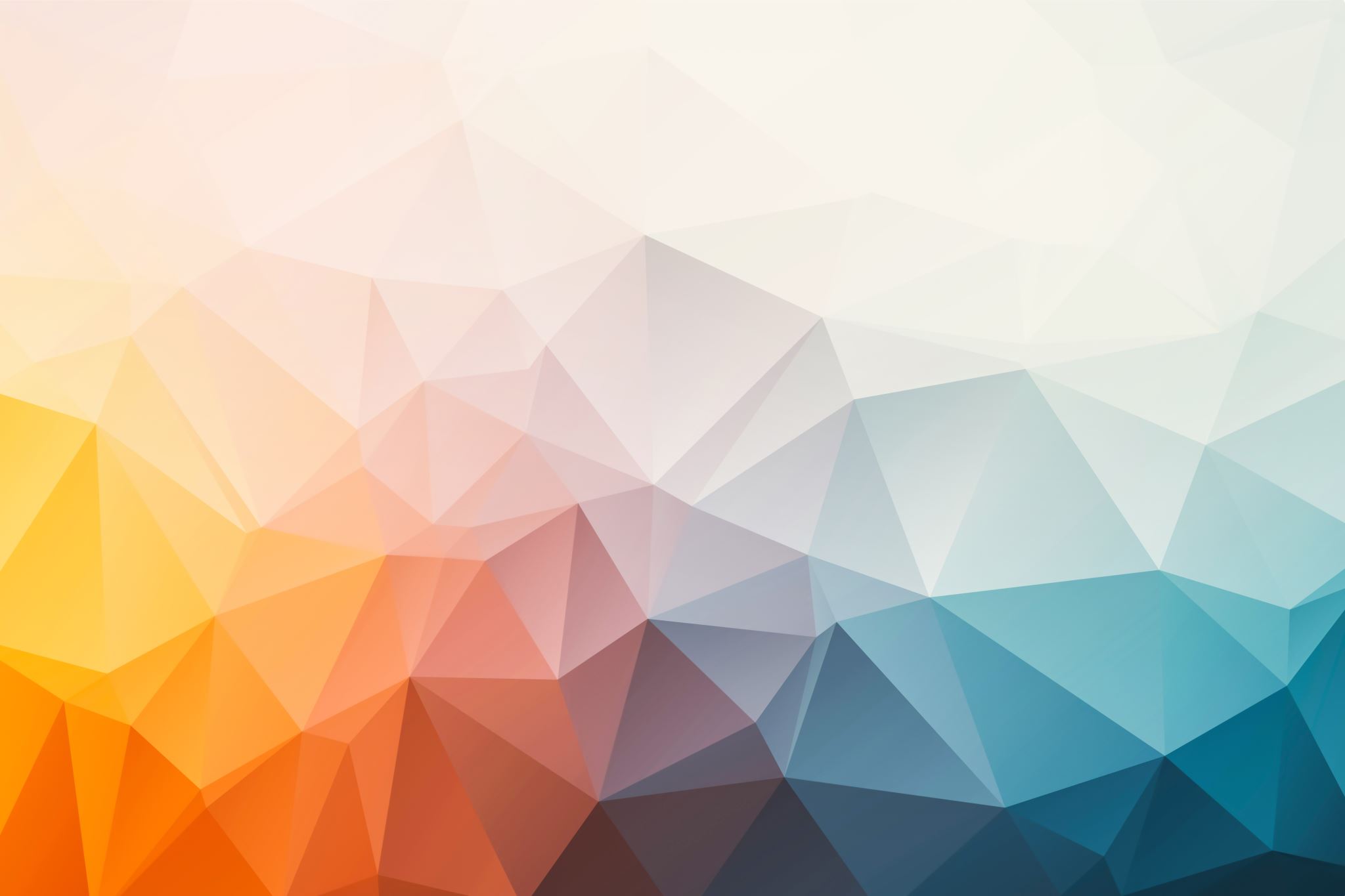 Method
Method
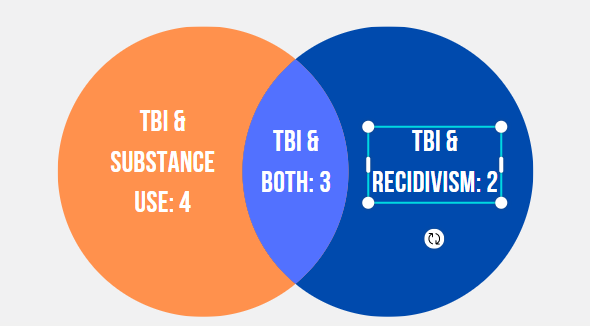 Odds Ratio
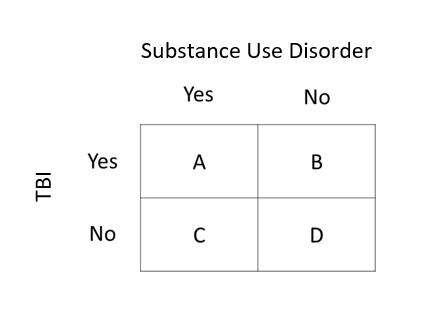 A measure of association between an exposure and an outcome
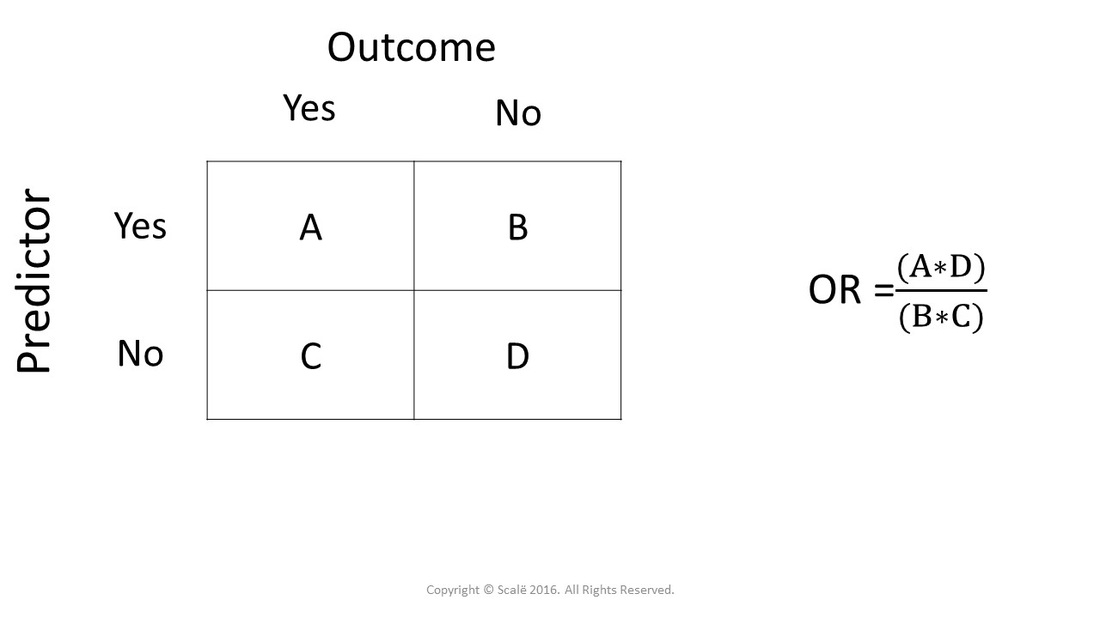 Results
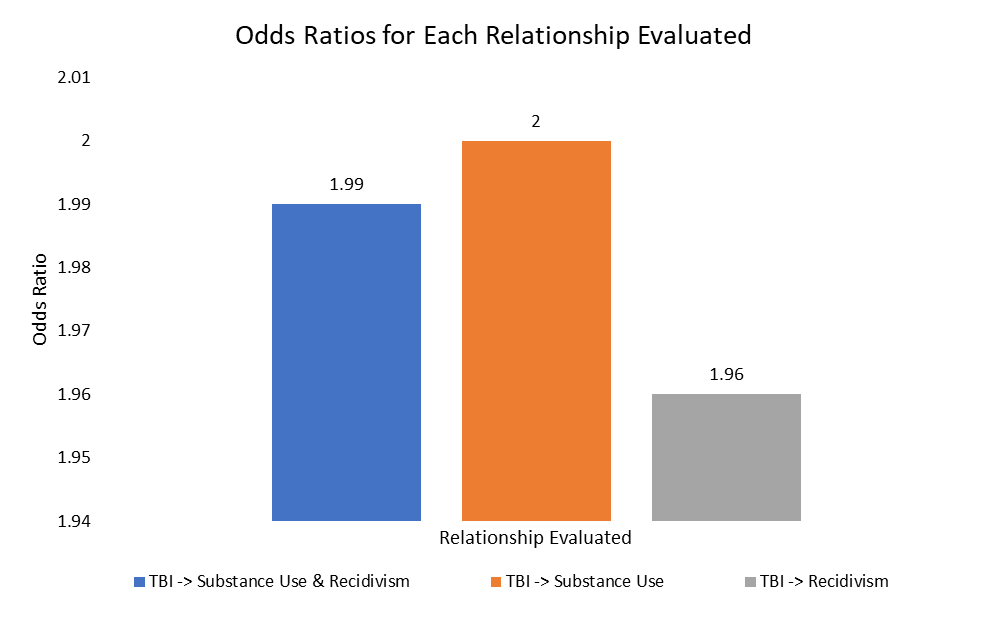 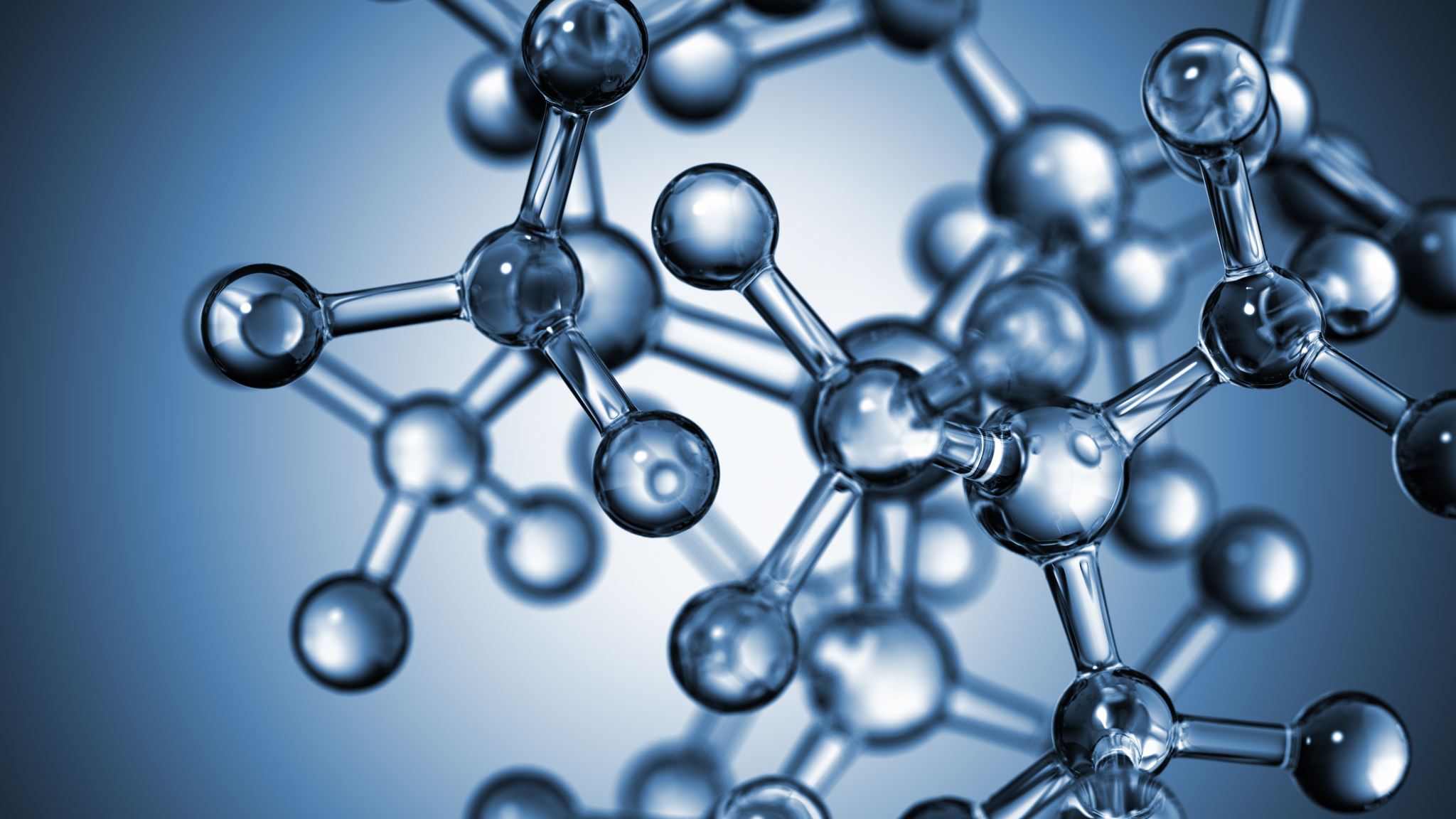 Confounding Variables
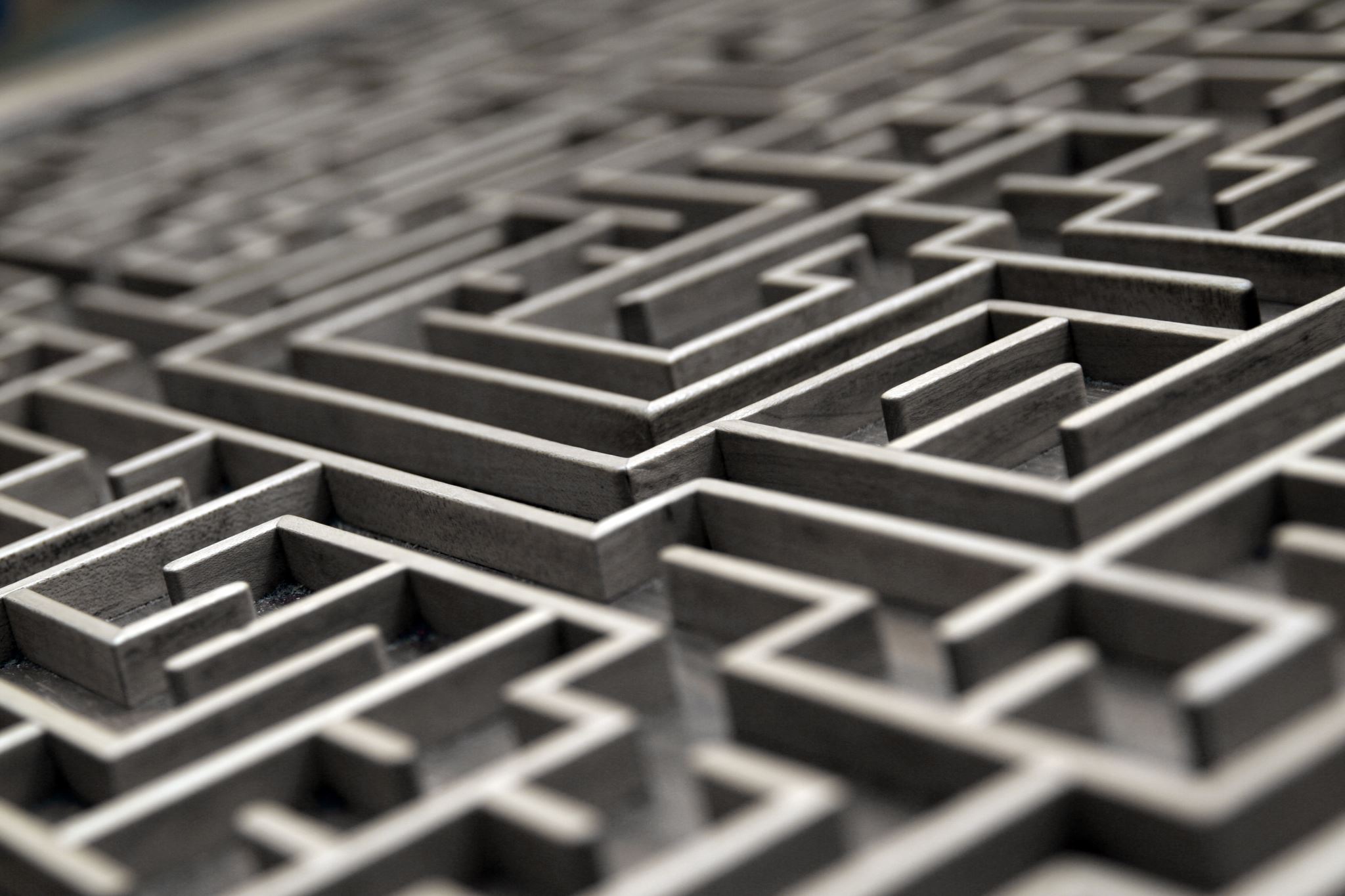 Future Directions
Investigate the Confounding Variables
Moderate Relationship  Room for other variables
Investigate Specific Manifestations of TBI Deficits
TBI  Recidivism
TBI  Substance Use
TBI  Executive Dysfunction  Recidivism/Substance Use
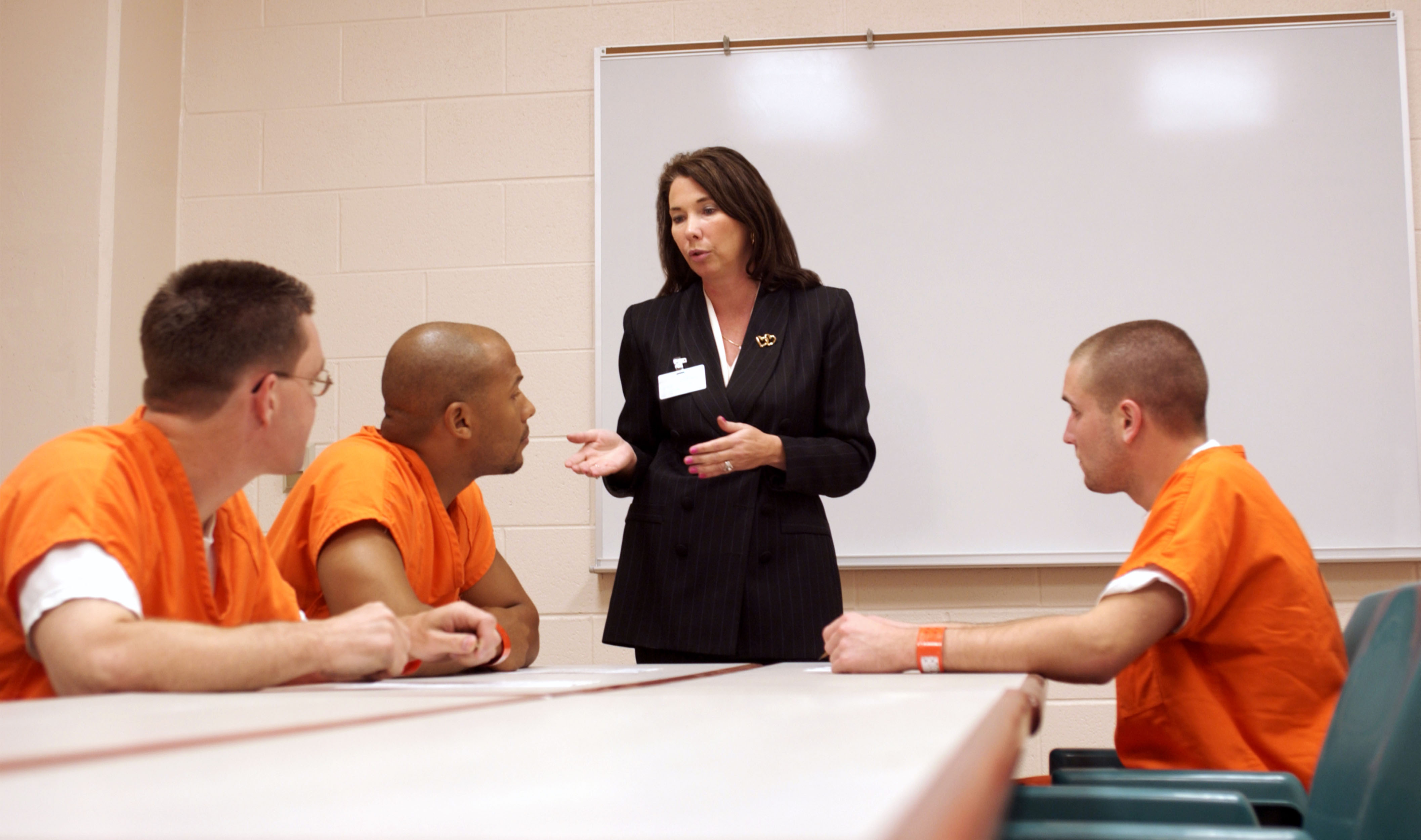 Treatment Implications
Adopting neuropsychological interventions could improve:
Current substance abuse treatments
Recidivism rates
Re-entry
Probation/Parole outcomes
Implications
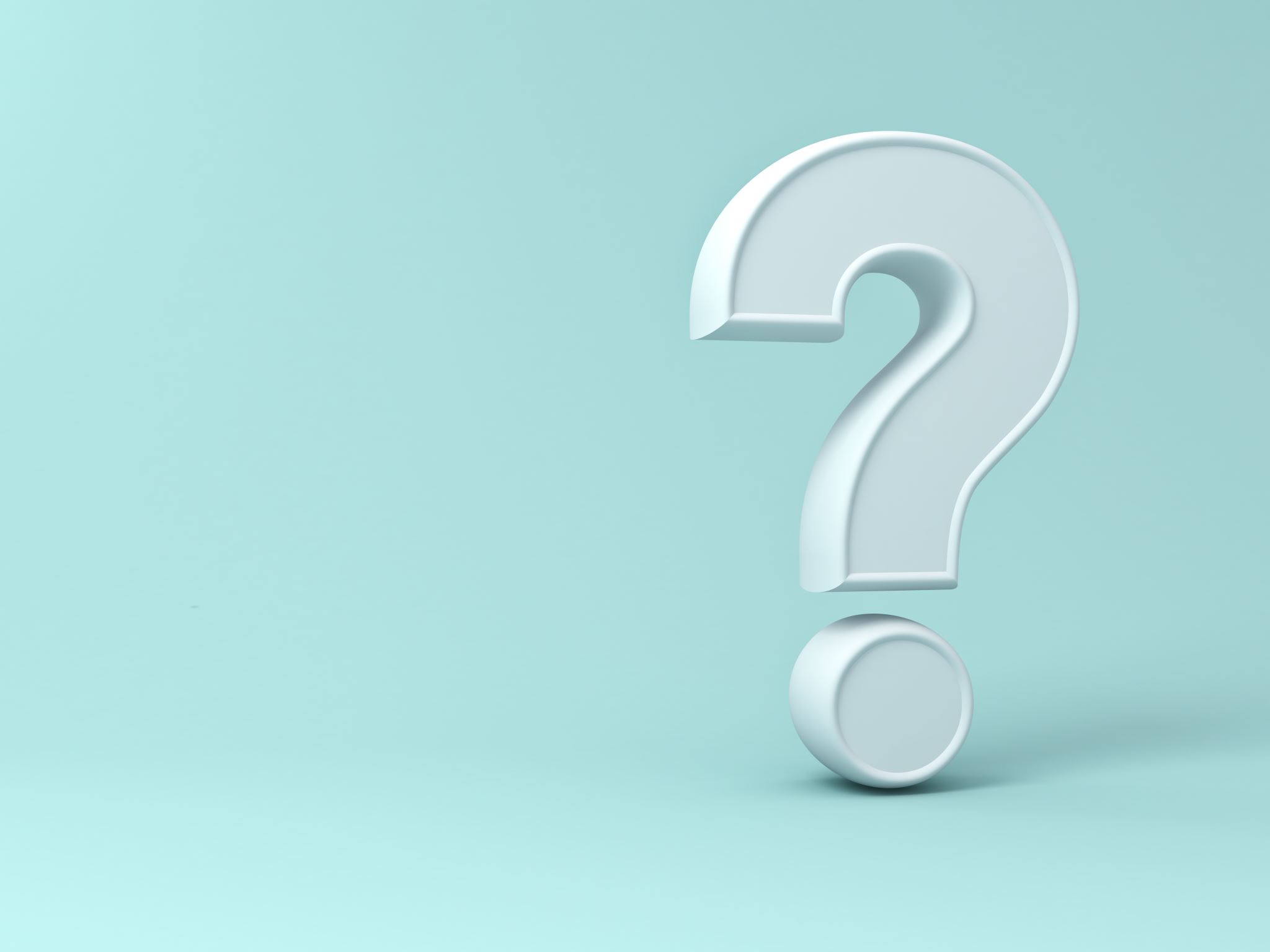 Questions?